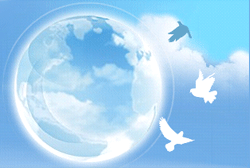 Научно-практическая конференция
«Формирование будущего гражданина России и 
система духовно-нравственного воспитания дошкольников и младших школьников»
"Духовно-нравственное воспитание 
как основа гармоничного развития личности"
Безрукова Светлана Борисовна
МОУ "СОШ №2" г.Гусь-Хрустальный
11 марта 2010
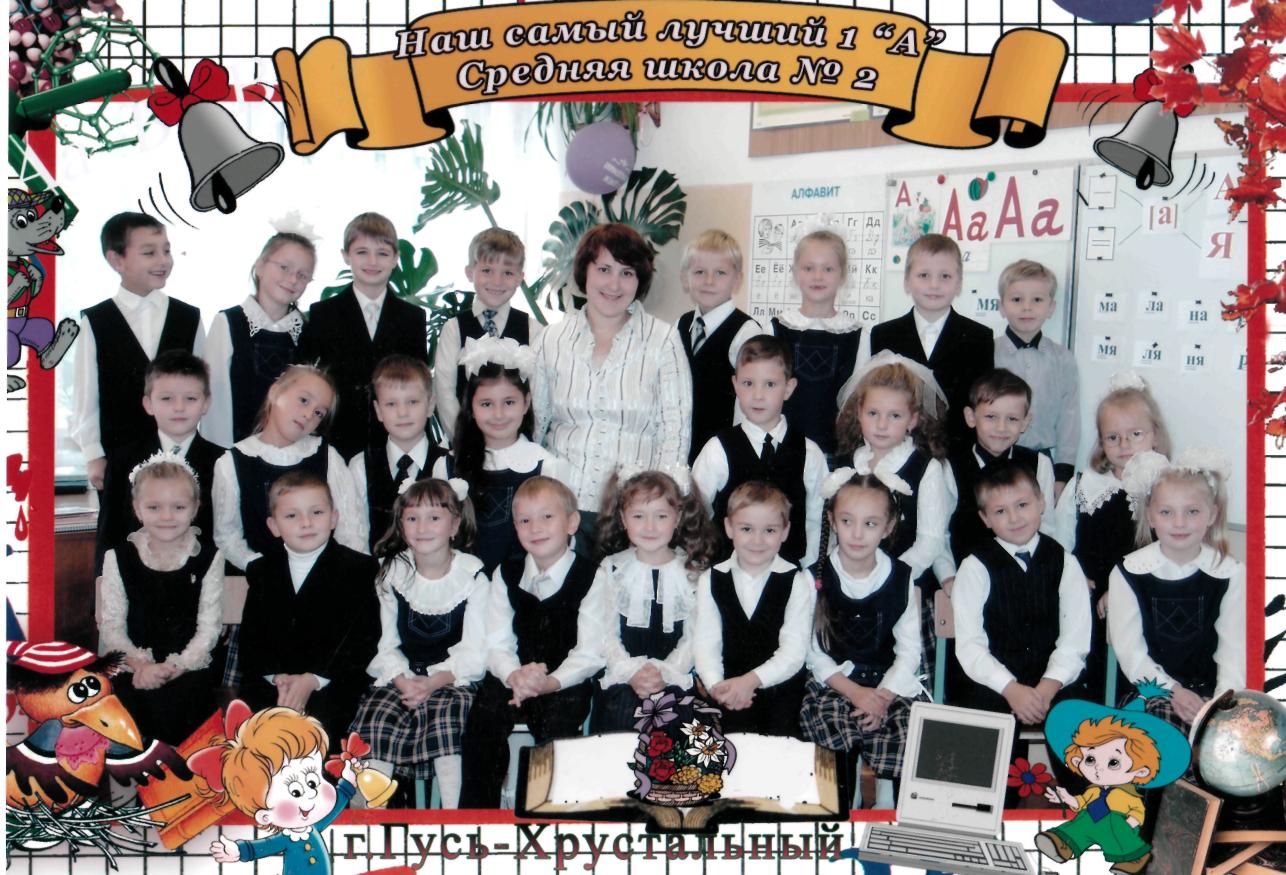 МОУ "СОШ №2" г.Гусь-Хрустальный
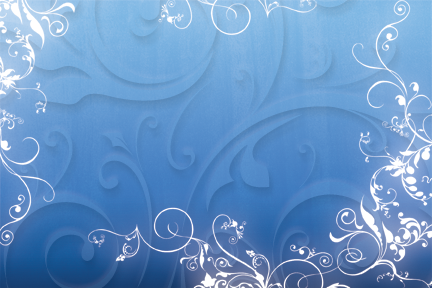 Секция №1
«Создание условий 
для формирования 
духовно-нравственного развития 
дошкольников и 
младших школьников»
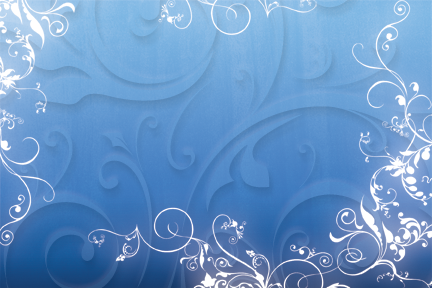 Итог работы секции №1
Доклады

Мнения

Проблемы
Пути решения

Предложения, рекомендации
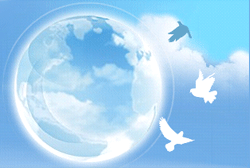 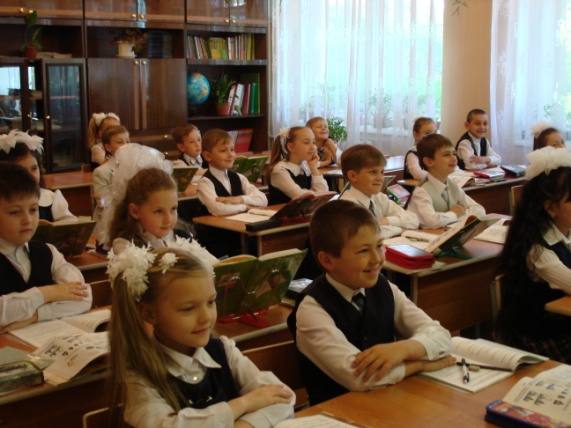 Младший школьный возраст характеризуется повышенной восприимчивостью к усвоению нравственных правил и норм. Это позволяет своевременно заложить нравственный фундамент развития личности. Стержнем воспитания, определяющим нравственное развитие личности младшего школьника, является формирование гуманистического отношения и взаимоотношения детей, 
опора на чувства, 
эмоциональную отзывчивость.
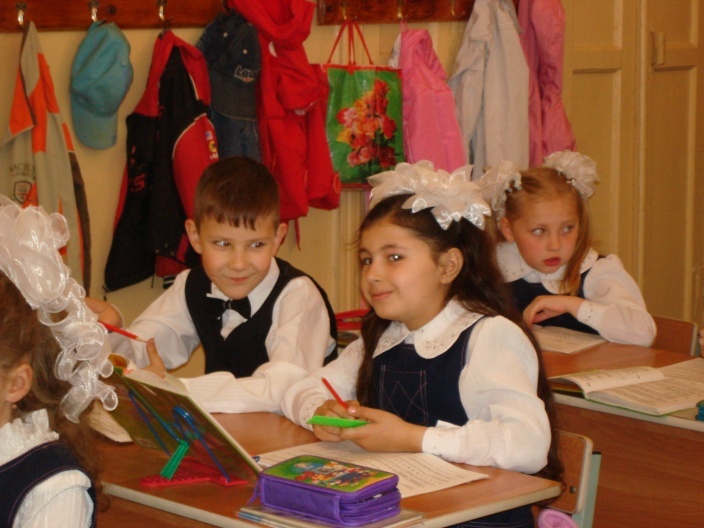 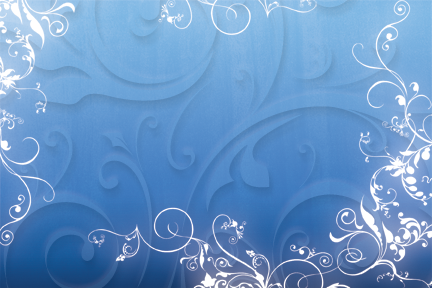 Основные источники нравственного опыта:
содержание программного  и     
       дидактического материала;

  организация урока;

  личность учителя;

  атмосфера в школе;

 внутрисемейные отношения.
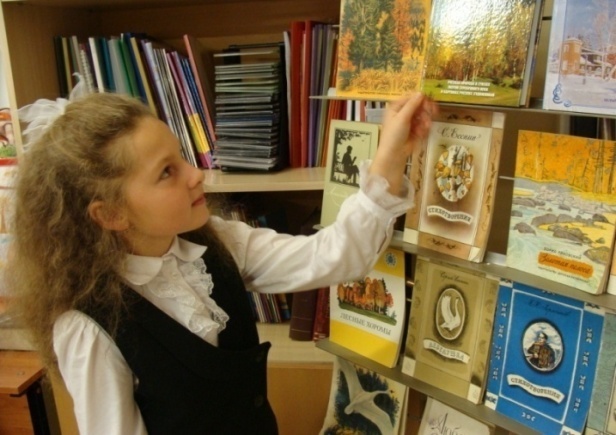 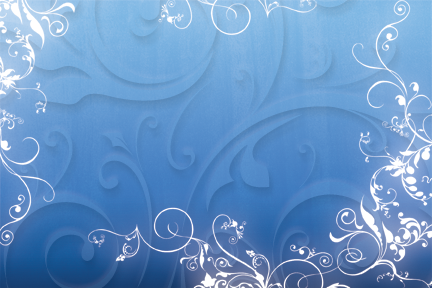 Какие же духовно-нравственные ценности 
необходимо прививать в процессе воспитания?
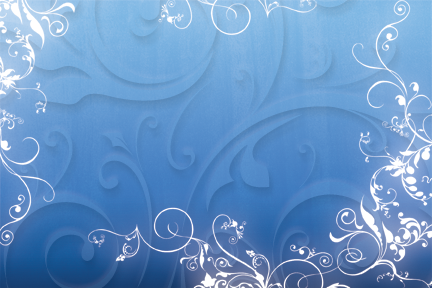 Педагогическая рефлексия
Личностные  качества
Творческое мышление
Социальные качества
Высокие ценностные установки
Личность  учителя
Эмоциональная отзывчивость
Диалоговое общение
Индивидуальные особенности познавательных процессов
Преобразовательские способности
Волевые качества
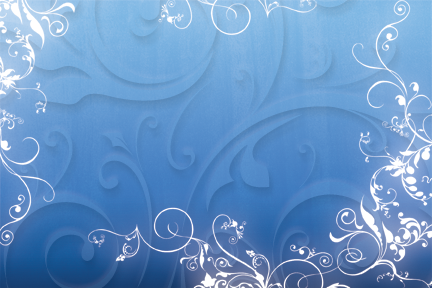 Литературные гостиные
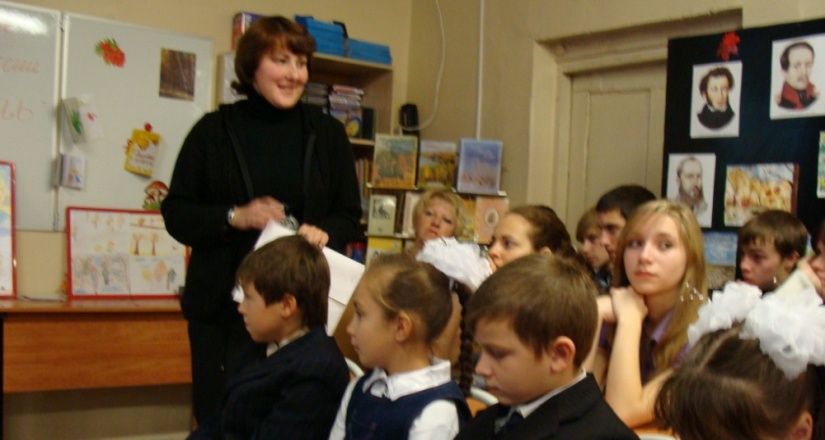 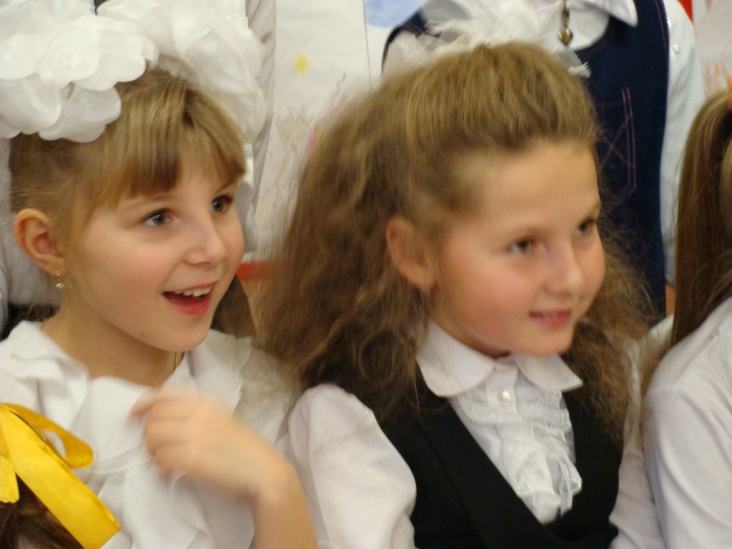 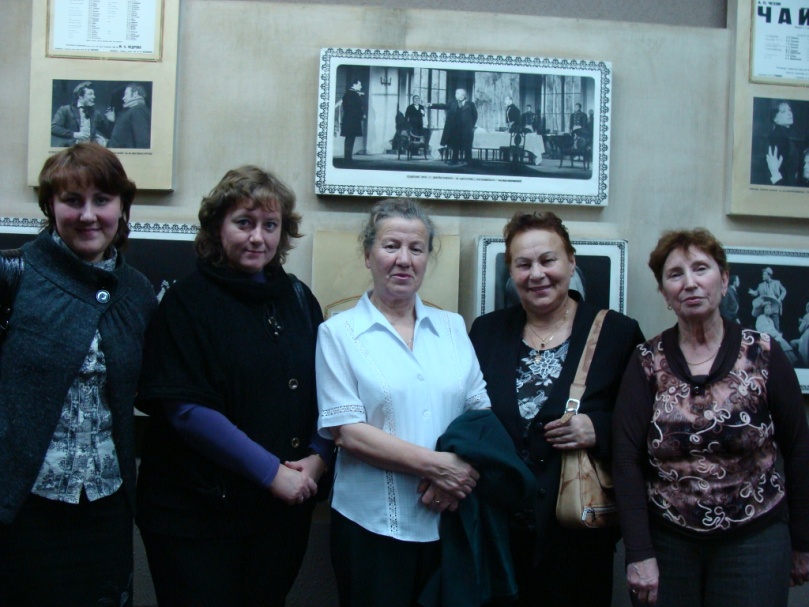 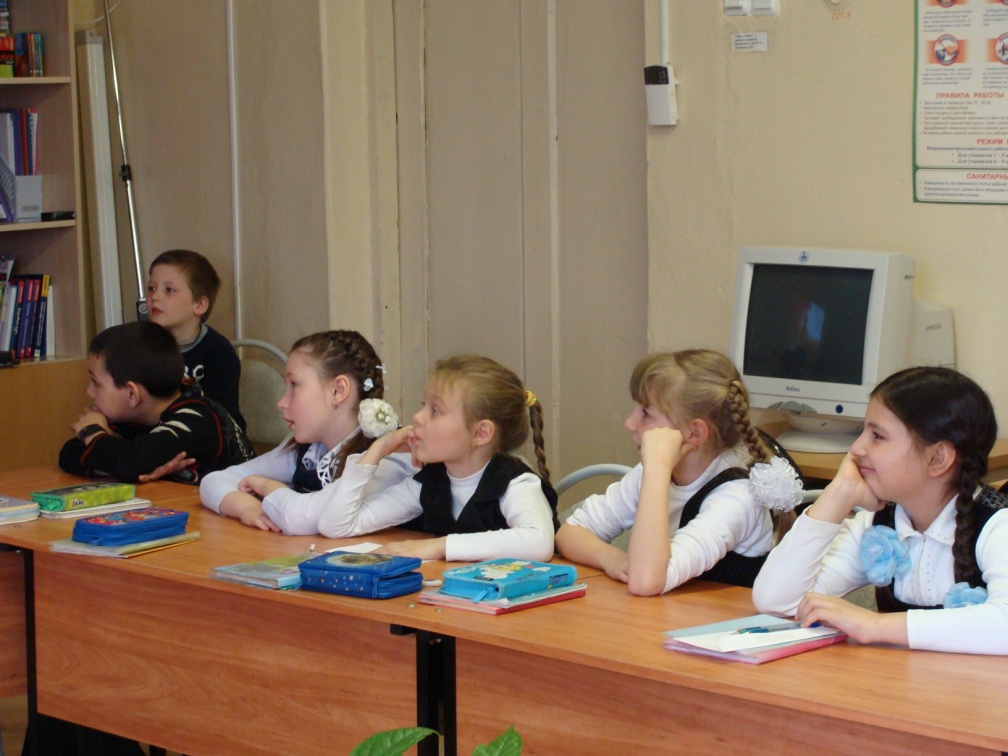 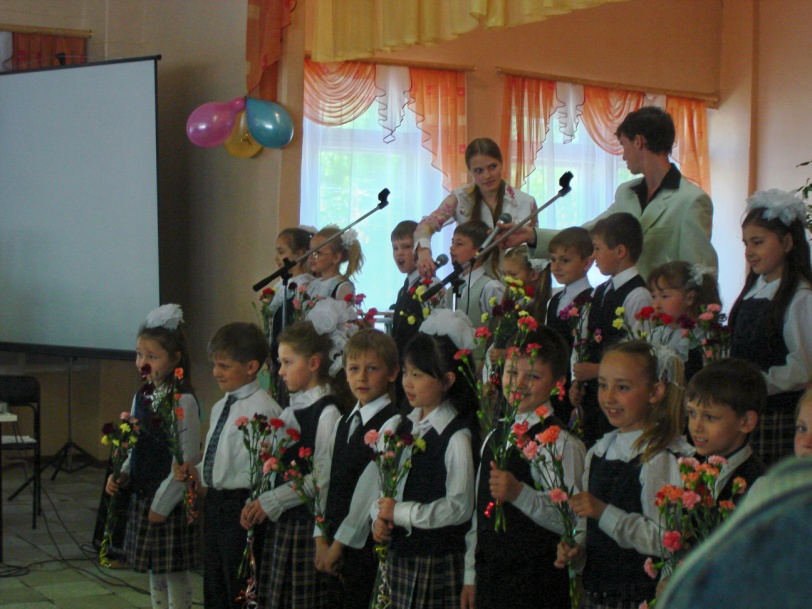 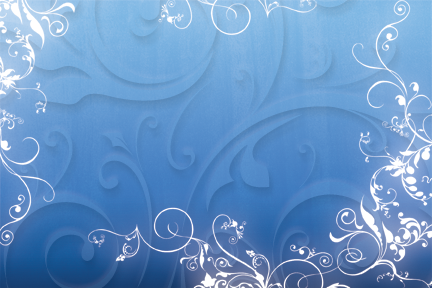 Огромные потенциальные возможности  для нравственного влияния
 на школьников имеет учебный материал, 
особенно по литературе и по истории
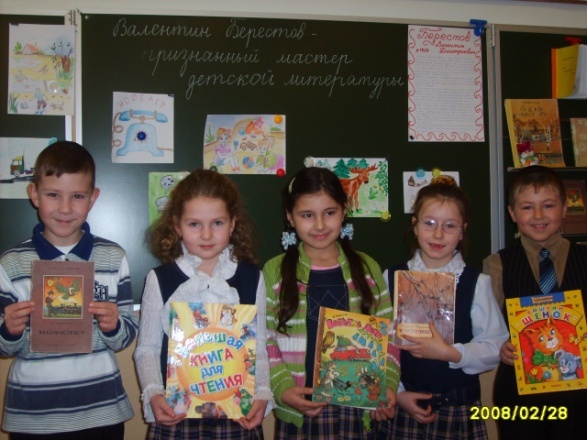 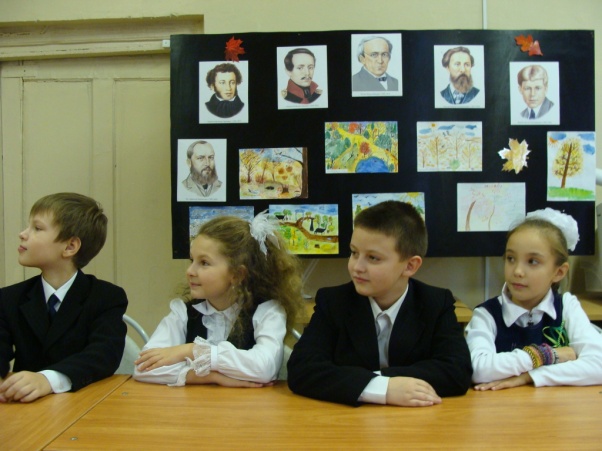 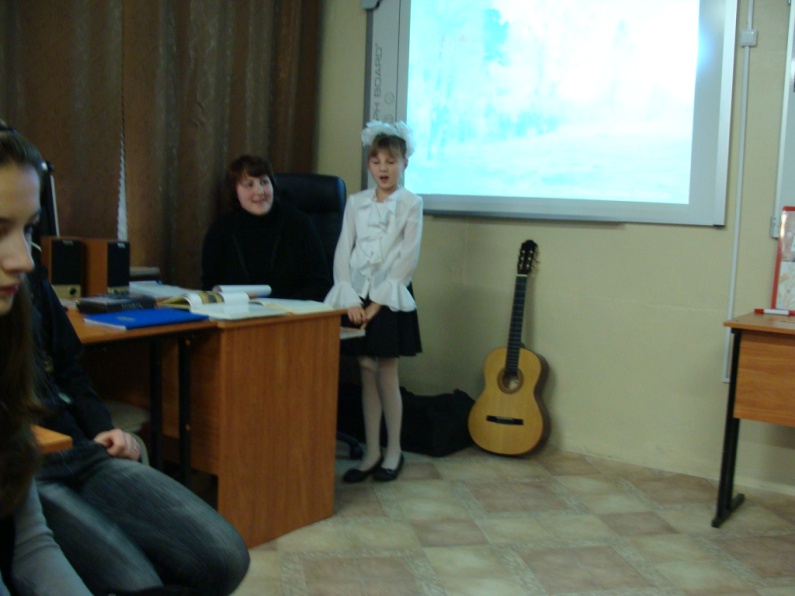 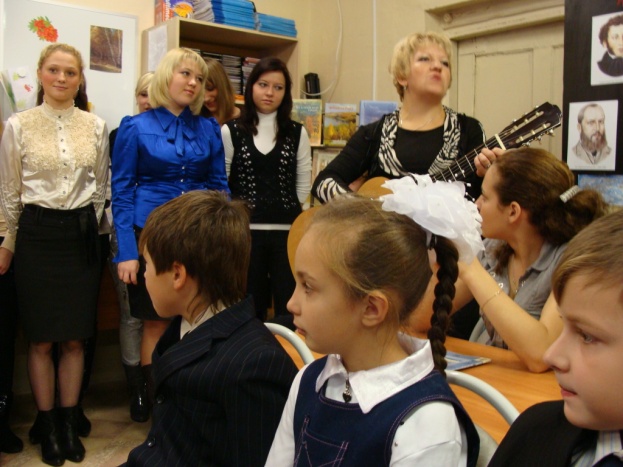 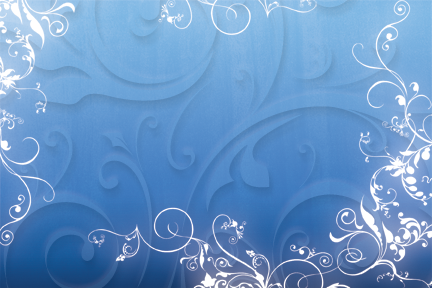 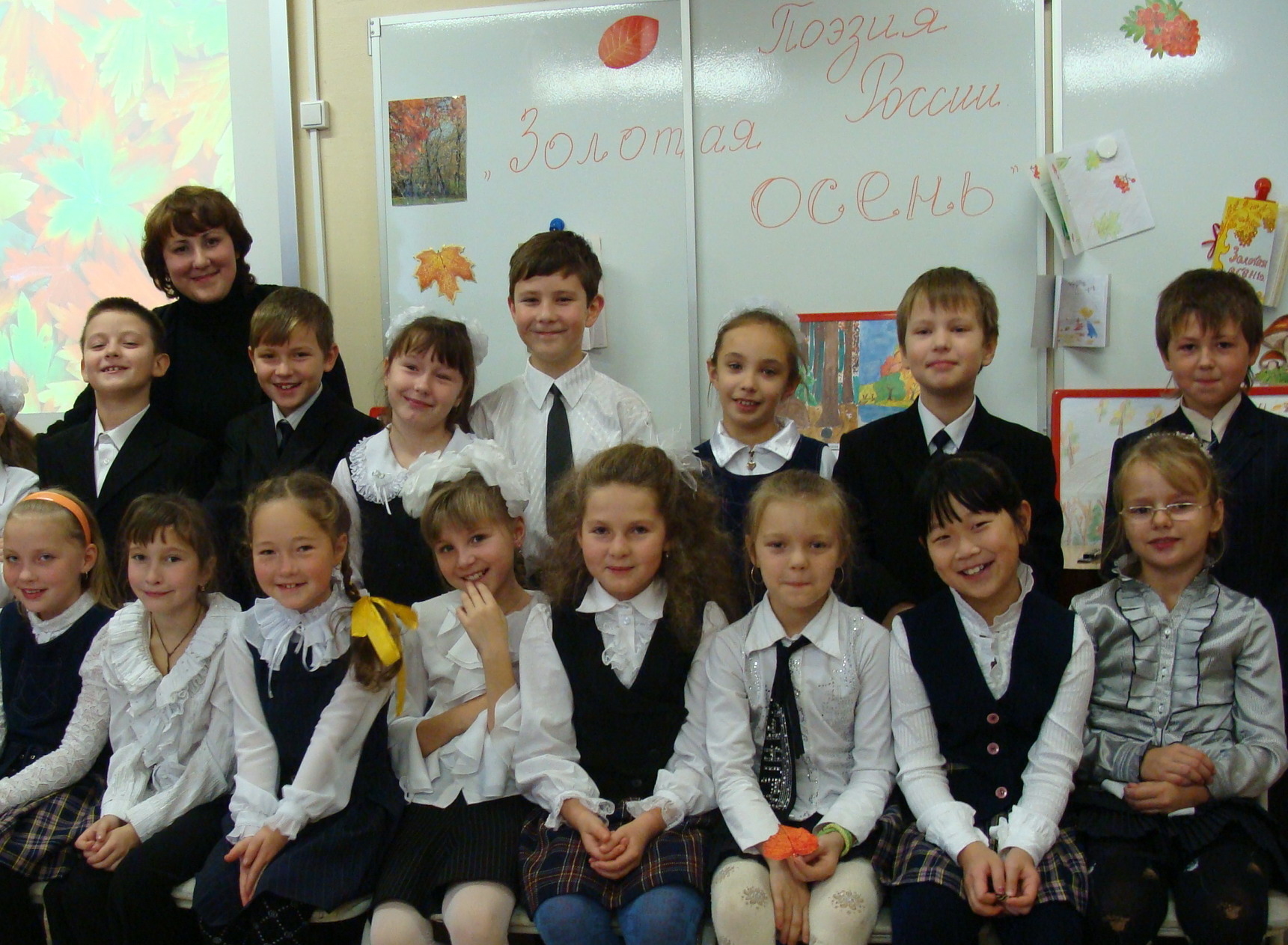 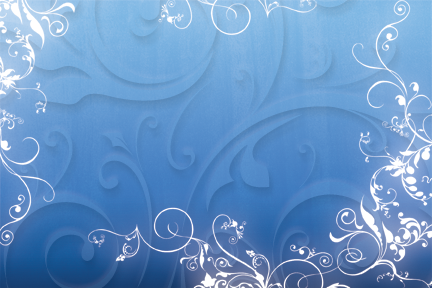 Главный  фундамент нравственного есть добрая  воля.		              	                                                  И.Гете